Оцінка ефективності служби внутрішнього аудиту
Внутрішній аудит
Внутрішній аудит–  організована на економічному суб'єкті в інтересах його власників і регламентована його внутрішніми документами система контролю над дотриманням установленого порядку ведення бухгалтерського обліку й надійності функціонування системи внутрішнього контролю.
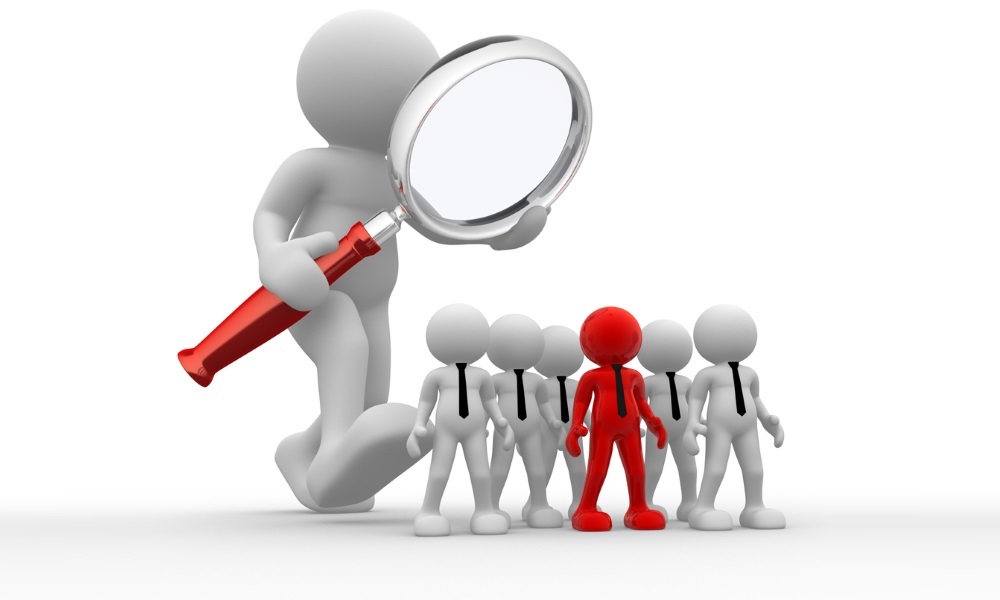 Характеристики внутрішнього аудиту
Методи оцінки ефективності діяльності СВА
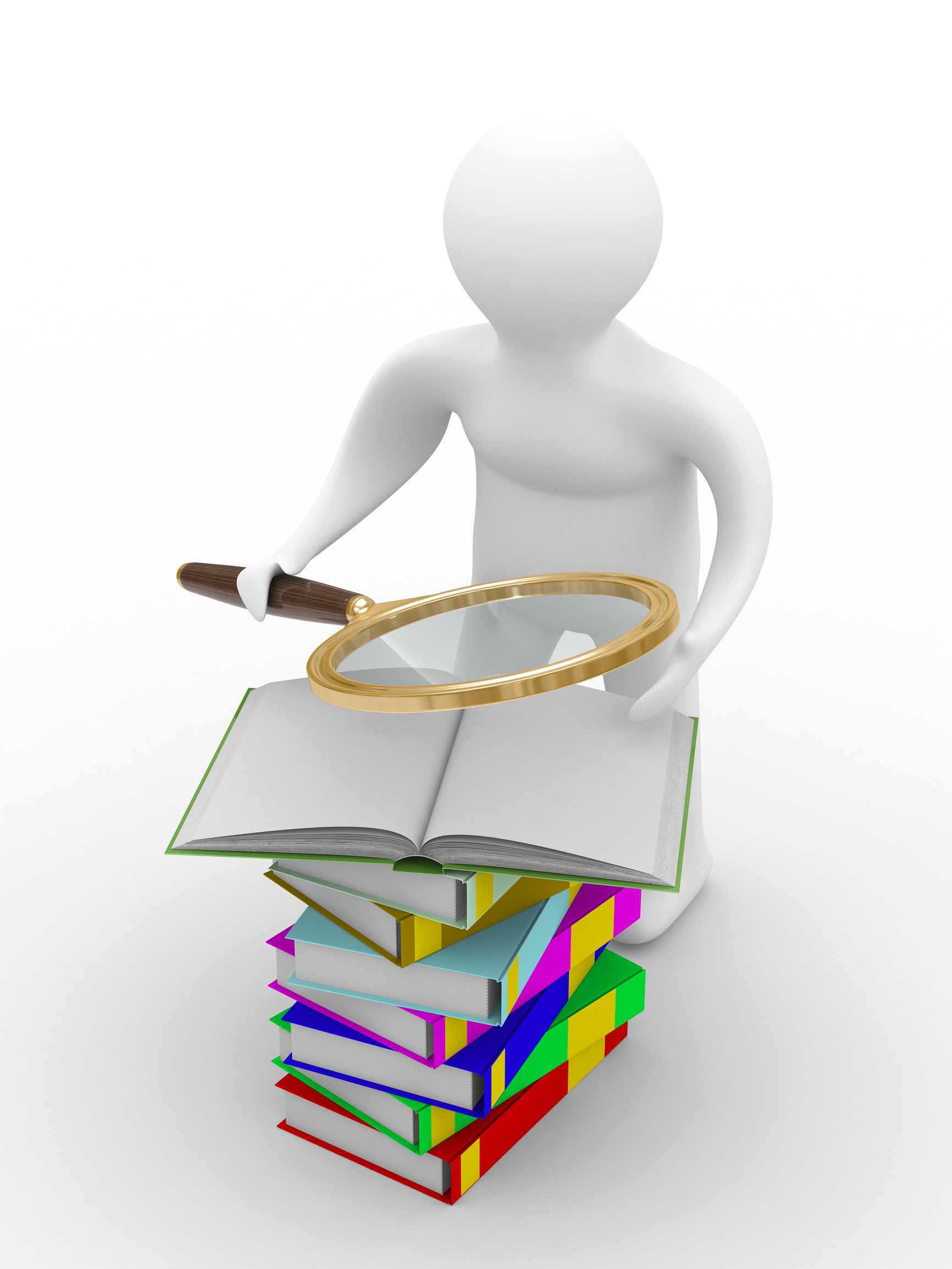 Вимоги для забезпечення ефективної роботи СВА
Показники оцінки ефективності діяльності СВА
Підвищення ступеню незалежності внутрішніх аудиторів
Методи оцінки ефективності діяльності СВА
Процедури по суті
Звіт
Переваги організації з результативно працюючою СВА
Найбільш типові недоліки при роботі СВА
Висновок
Отже, ефективності роботи СВА необхідно приділяти особливу увагу, так як саме цей аспект надає домінуючий вплив на оцінку функціонування СВА в цілому з боку управлінського персоналу, власників та користувачів звітності підприємства.
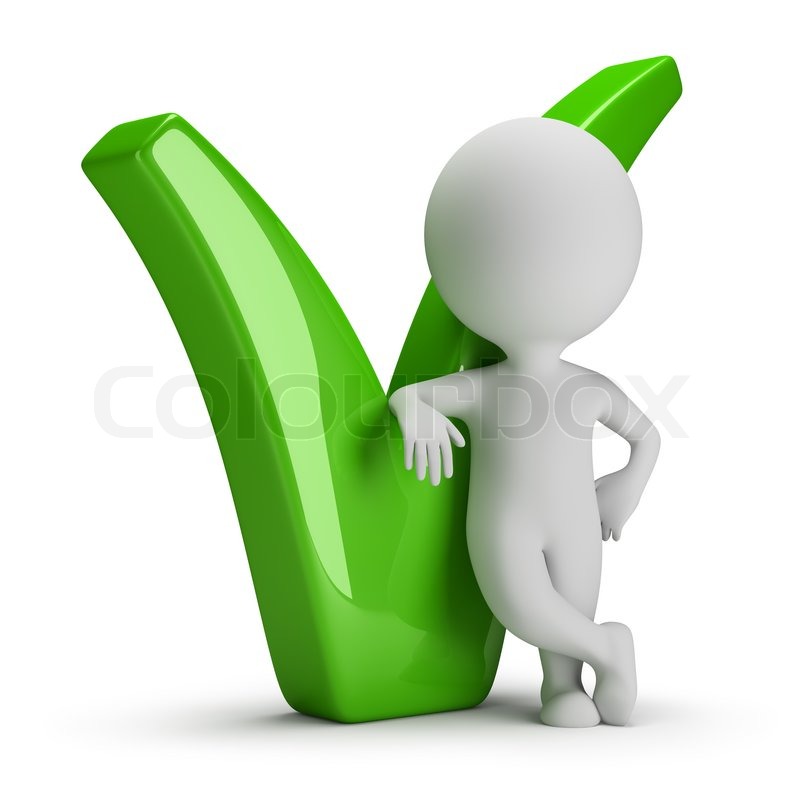 Дякую за увагу!